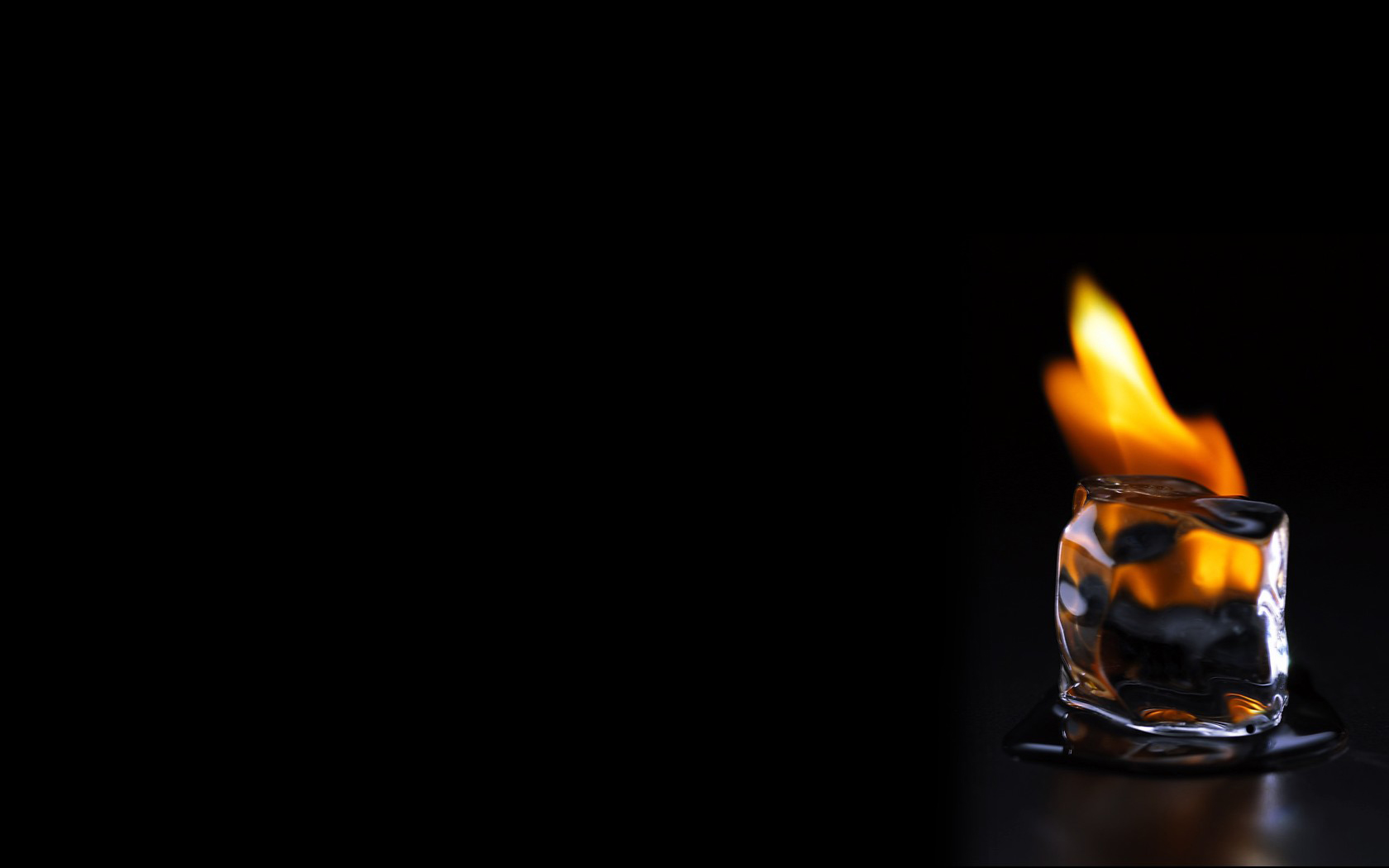 10.ПРОДУКТИВНІСТЬ ПРАЦІ ЯК ПОКАЗНИК ЕКОНОМІЧНОЇ ЕФЕКТИВНОСТІ ФІРМИ
Підготувала: Босович Валентина
Команда: Бостонська матриця
В
ПП
ЕЕФ
В
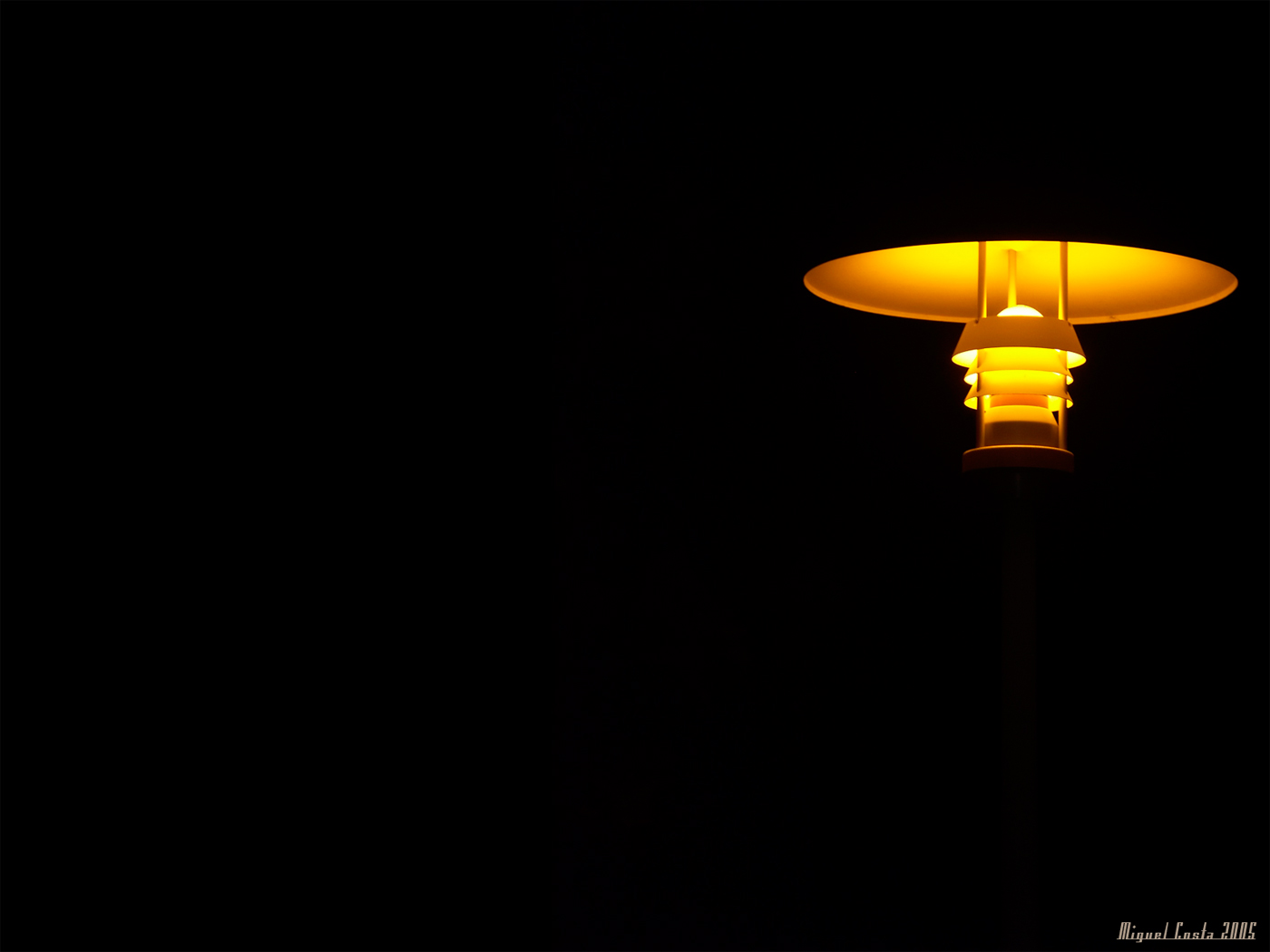 вступ
Продуктивність праці – це…
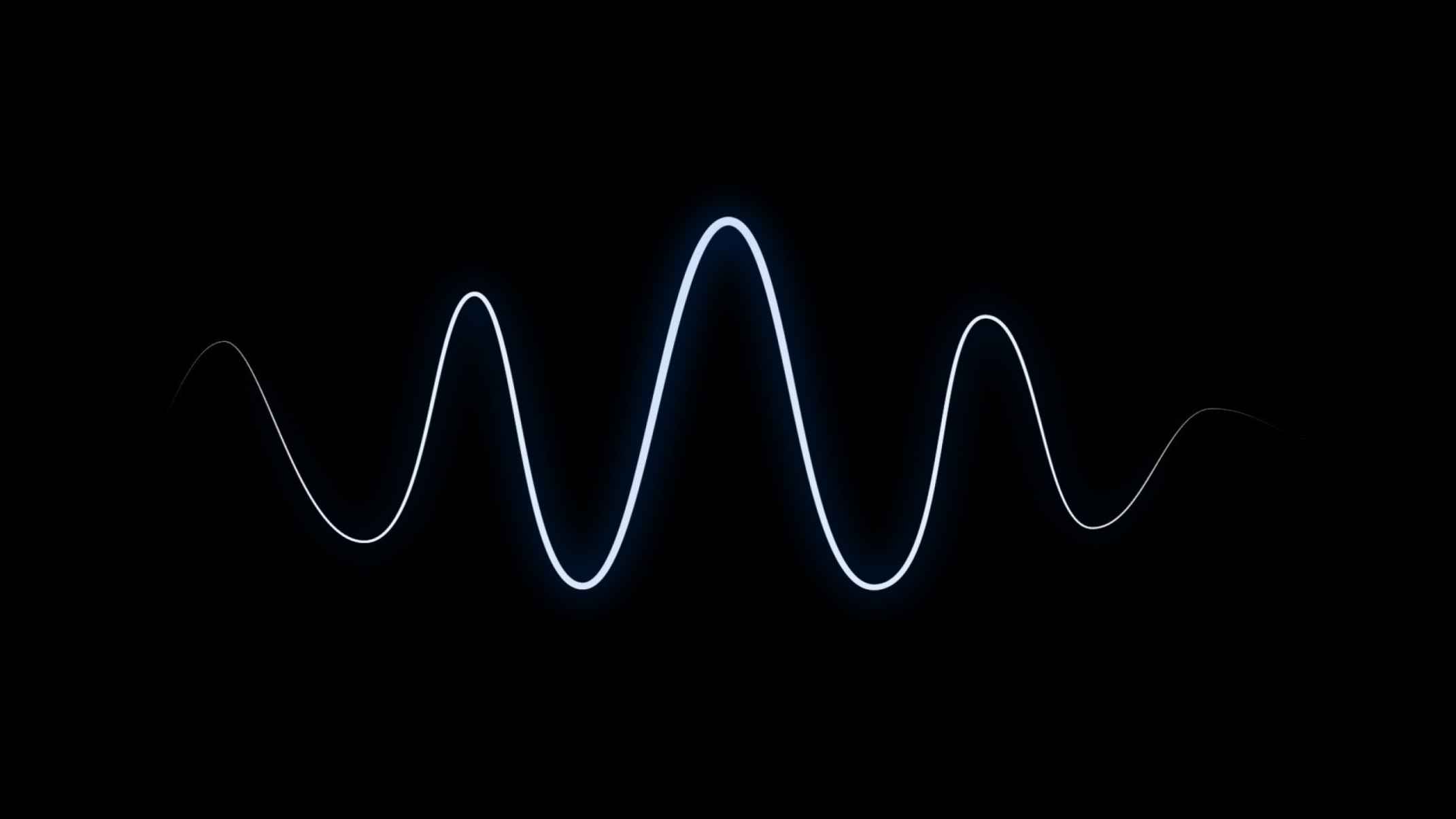 Продуктивність праці
НАПРЯМИ:

1) як кількість продукції, що виробляється в одиницю робочого часу;
2) як витрати праці на одиницю продукції, що виготовлена
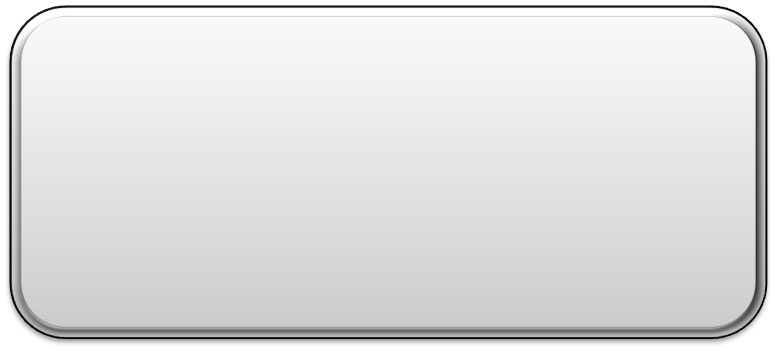 ПОКАЗНИКИ:

1) виробіток
2) трудомісткість
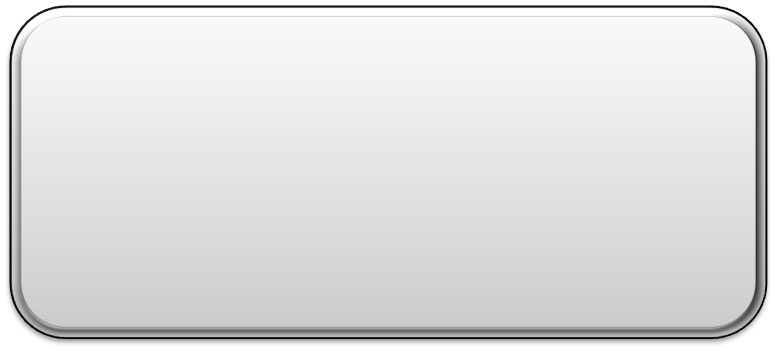 ПРАЦЯ, витрачена на виробництво продукції, яка складається з:

1)живої праці
2)минулої праці
пп
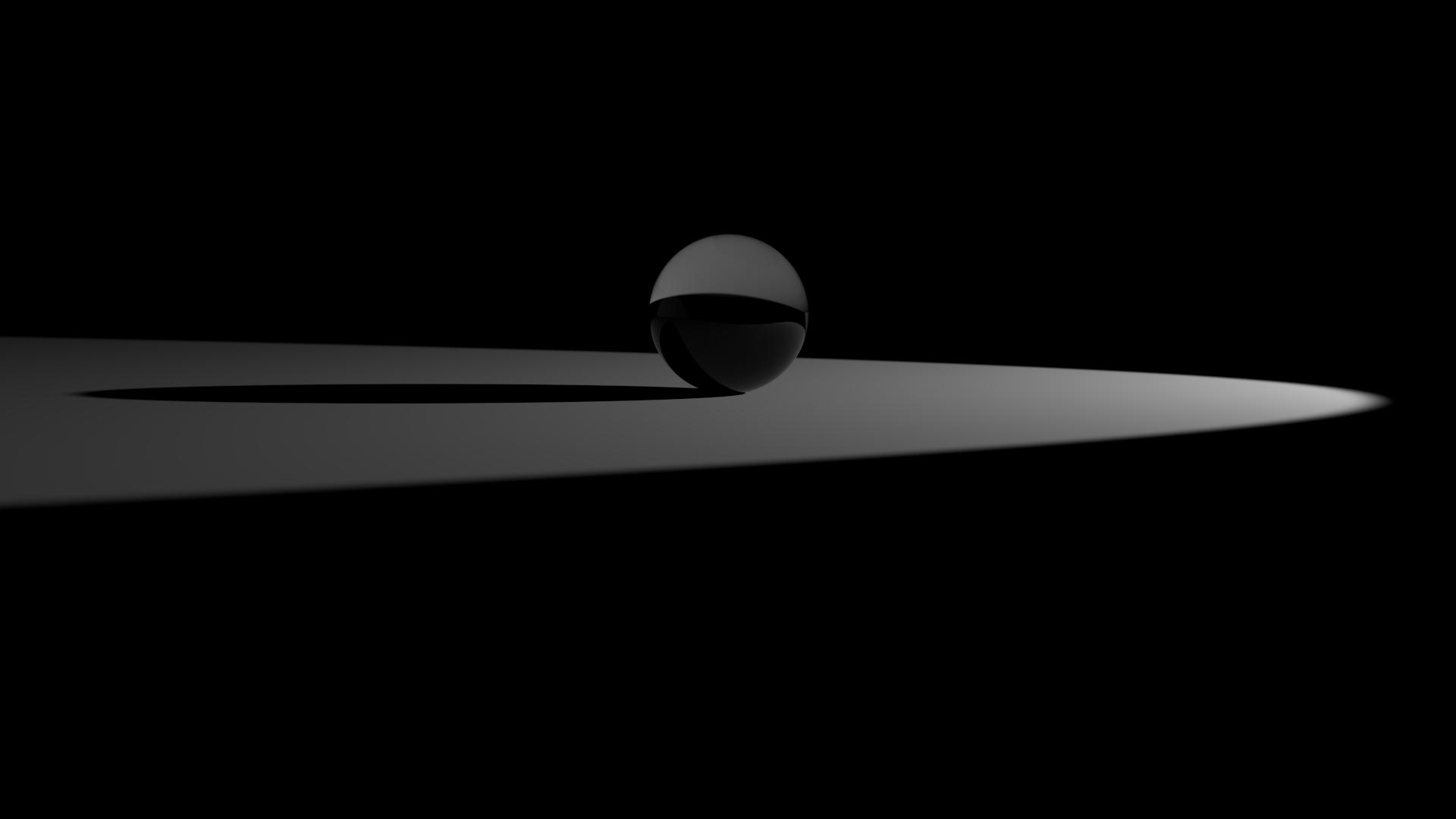 ЕКОНОМІЧНА ЕФЕКТИВНІСТЬ – це…
Показники:
продуктивність і фондомісткість праці
фондовіддача і фондомісткість продукції
матеріаловіддача і матеріаломісткість продукції
економічна ефективність капітальних вкладень, нової техніки
енергомісткість продукції та ін.
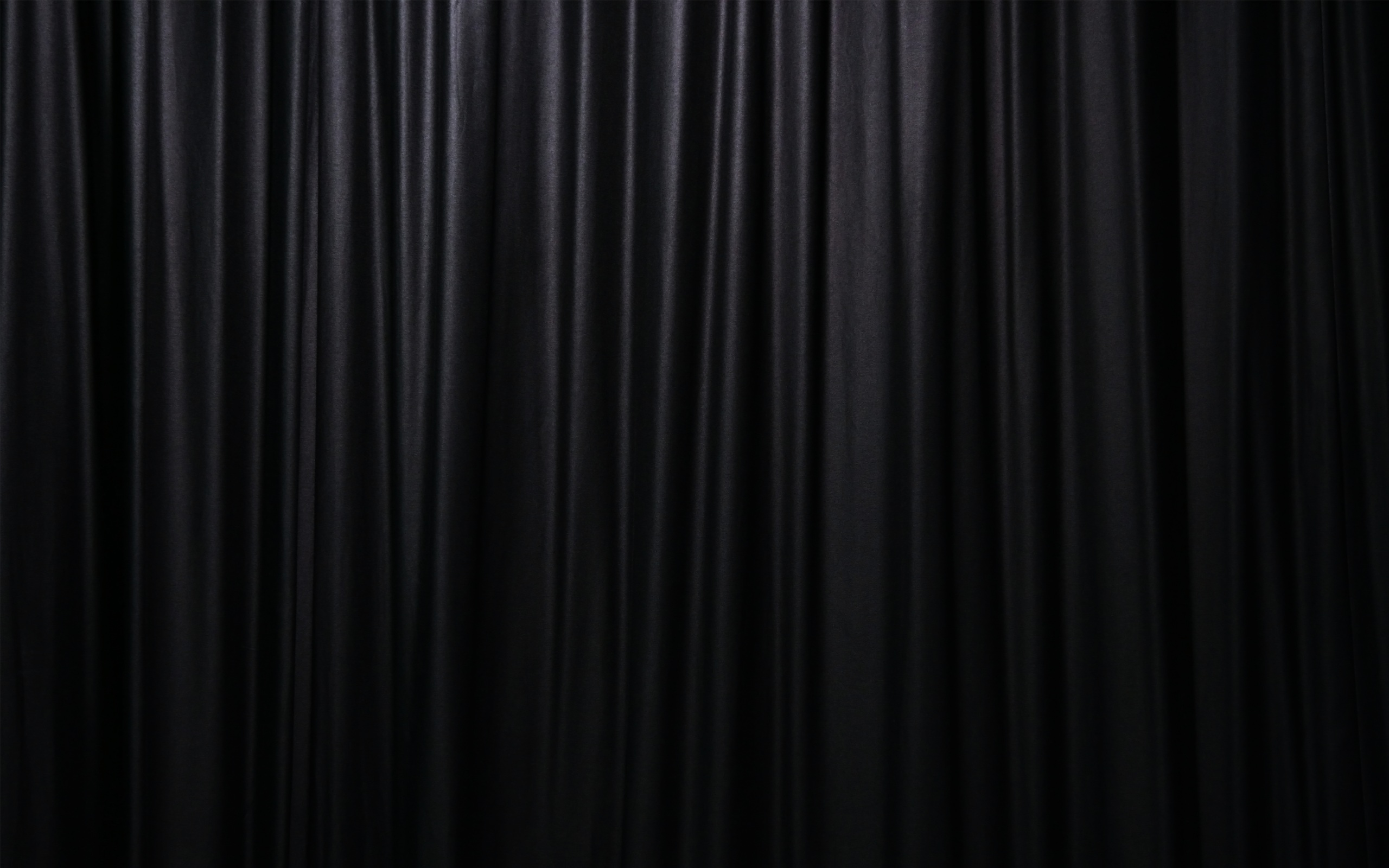 Зв’язок продуктивності праці і економічної ефективності
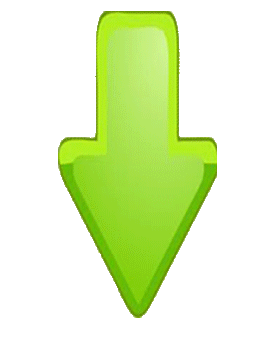 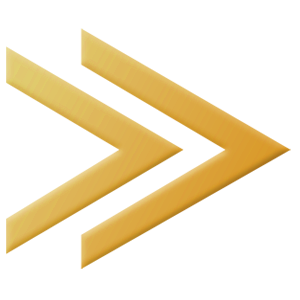 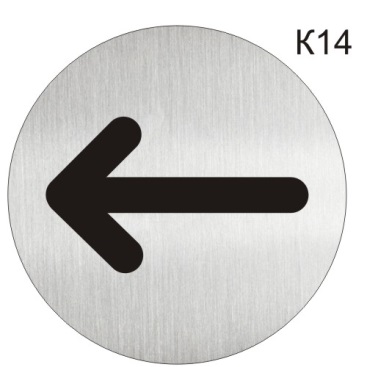 ОЗНАЧАЄ
ПП
-Зростання прибутковості
-Ефективне використання 
ресурсів
ЕЕФ
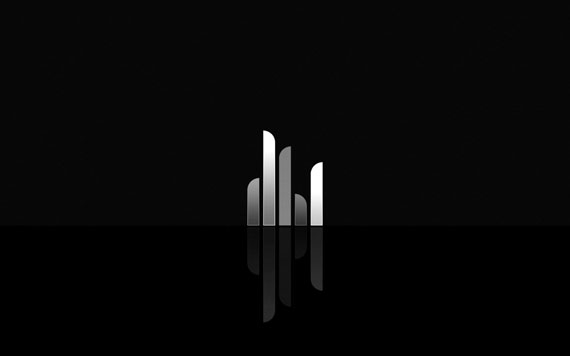 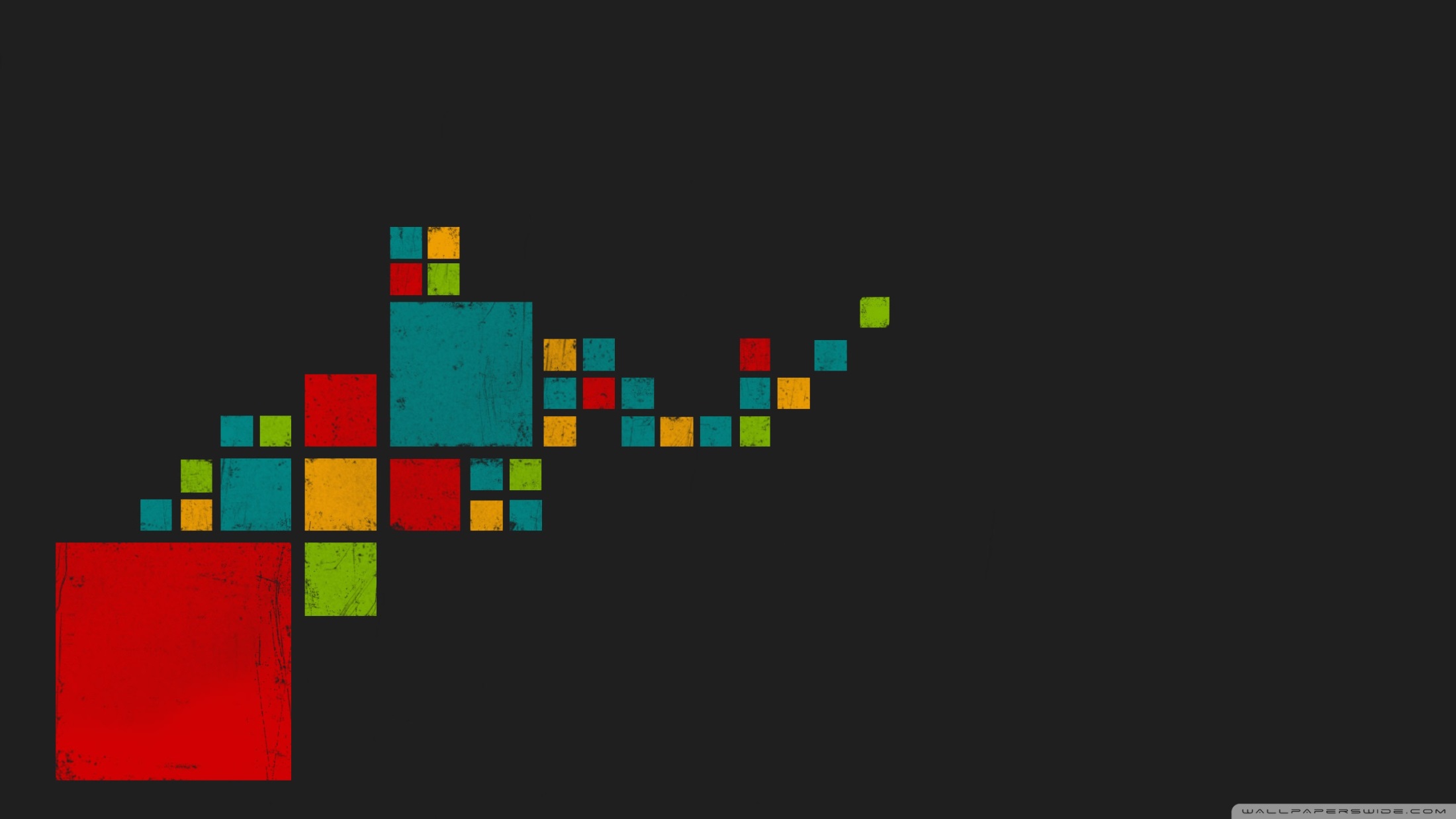 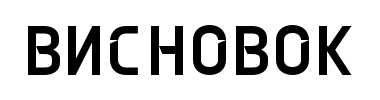 Продуктивність праці є рухливим і динамічним показником результативності праці та ефективності виробництва, який коригується низкою факторів, має визначальне значення в розвитку окремого підприємства в країні в цілому. Тому власники, наймані працівники та керівники повинні постійно шукати шляхи й результати підвищення продуктивності праці.
ДЯКУЮ ЗА УВАГУ!